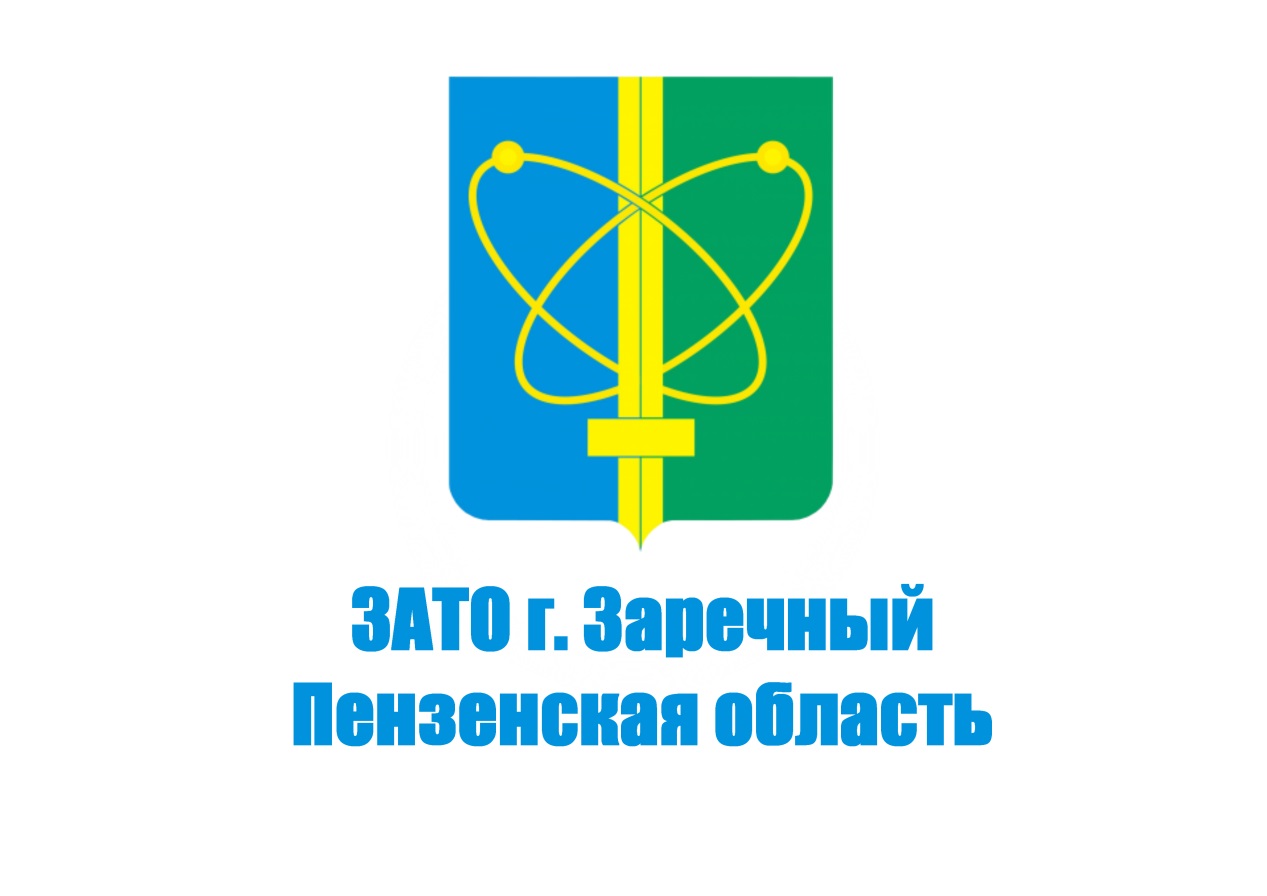 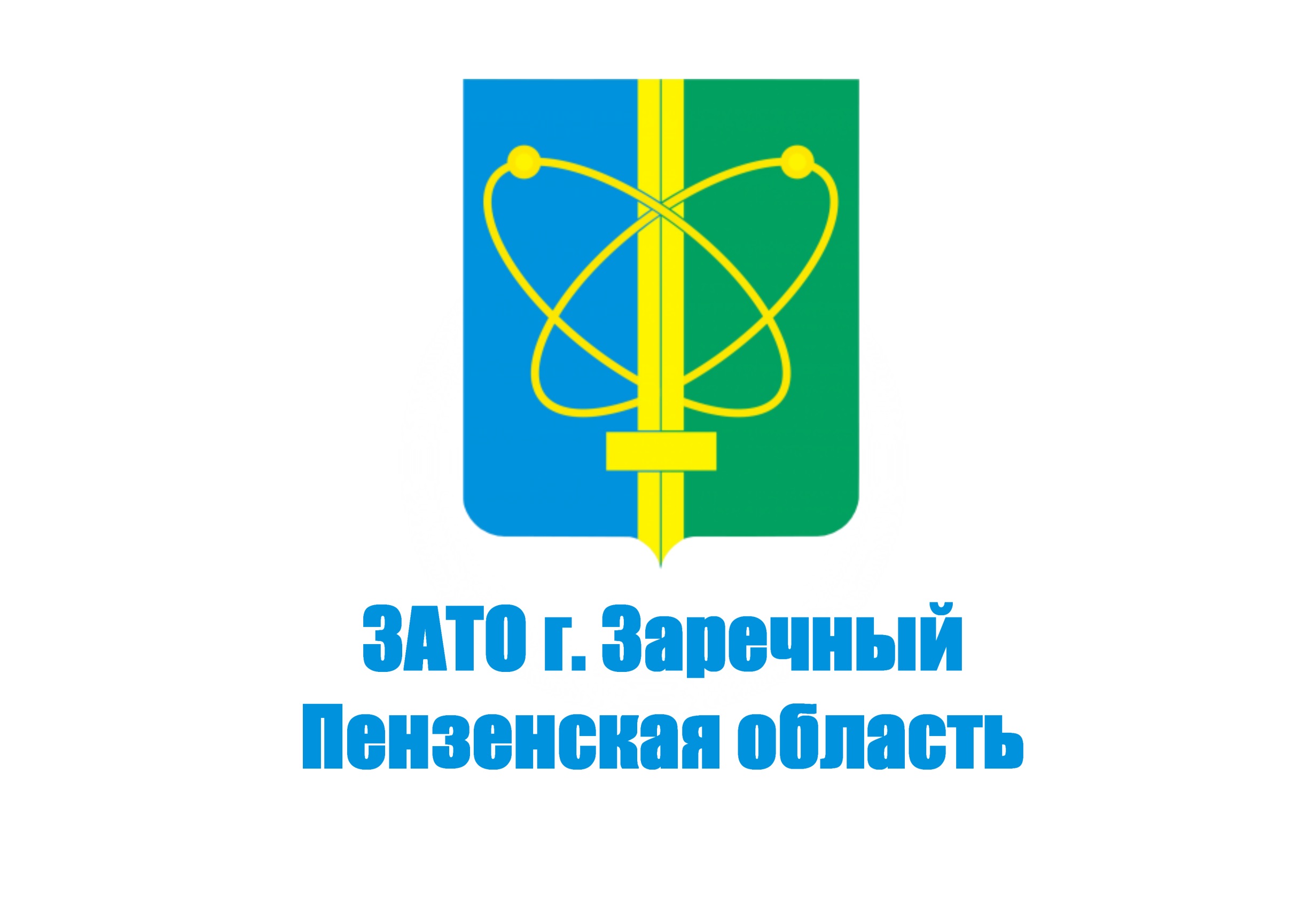 ОТЧЕТ ОБ ИСПОЛНЕНИИ 
БЮДЖЕТА ГОРОДА ЗАРЕЧНОГО
ЗА 2023 ГОД
(ПУТЕВОДИТЕЛЬ ДЛЯ ГРАЖДАН)
СОДЕРЖАНИЕ
Основные термины и понятия _________________________________________________________________________ 3

Основные показатели социально-экономического развития г. Заречного  _          ________________________________4

Основные параметры исполнения бюджета в 2023 году  ___________________________________________________ 5

Структура доходов бюджета городского округа ___________________________________________________________ 6

Динамика и структура доходов бюджета  ________________________________________________________________ 7

Структура налоговых доходов в динамике _______________________________________________________________ 8

Структура неналоговых доходов в динамике _____________________________________________________________ 9

Структура безвозмездных поступлений в динамике ______________________________________________________  10

Функциональная структура расходов в 2023 году ________________________________________________________  11

Расходы бюджета на реализацию муниципальных программ в 2023 году _____________________________________12

Расходы бюджета на реализацию муниципальных программ в 2023 году (часть 1)______________________________13

Расходы бюджета на реализацию муниципальных программ в 2023 году (часть 2)______________________________14

Расходы бюджета на реализацию муниципальных программ в 2023 году (часть 3)______________________________15
Капитальный ремонт объектов города _________________________________________________________________  16

Приоритетные направления расходов бюджета: расходы на образование в 2023 году__________________________  17

Приоритетные направления расходов бюджета: расходы на учреждения культуры в 2023 году __________________ 18

Приоритетные направления расходов бюджета: расходы на физическую культуру и спорт в 2023 году ____________ 19

Приоритетные направления расходов бюджета: расходы на социальную политику в 2023 году___________________ 20

Объем расходов на обслуживание муниципального долга_________________________________________________  21
Контактные данные _________________________________________________________________________________ 22
2
Основные термины и понятия
Бюджет – это план доходов и расходов денежных средств, предназначенных для финансового обеспечения задач и функций государства и местного самоуправления

Доходы бюджета – поступающие в бюджет денежные средства в виде налогов, неналоговых доходов (доходы от использования имущества, доходы от продажи имущества, штрафы и проч.) и безвозмездных поступлений

Расходы бюджета - выплачиваемые из бюджета денежные средства

Дефицит бюджета - превышение расходов бюджета над его доходами

Профицит бюджета – превышение доходов бюджета над его расходами

Источники финансирования дефицита – средства, привлекаемые для покрытия дефицита бюджета (кредиты банков, кредиты от бюджетов других уровней, ценные бумаги и иные источники)

Муниципальная программа - документ стратегического планирования, который содержит комплекс планируемых мероприятий, взаимоувязанных по задачам, срокам осуществления, исполнителям и ресурсам и обеспечивающих наиболее эффективное достижение целей и решение задач социально-экономического развития муниципального образования

Дотации - средства, предоставляемые одним бюджетом бюджетной системы РФ другому бюджету на безвозмездной и безвозвратной основе без указания конкретных целей использования

Субсидии - бюджетные средства, предоставляемые бюджету другого уровня бюджетной системы Российской Федерации на условиях долевого финансирования целевых расходов

Субвенции - бюджетные средства, предоставляемые бюджету другого уровня бюджетной системы Российской Федерации на осуществление определенных целевых расходов
3
Основные показатели социально-экономического развития г.Заречного
4
Основные параметры исполнения бюджета в 2023 году, млн.рублей
Дефицит 
-41,3 млн.рублей
Профицит
+27,6 млн.рублей
5
Структура доходов бюджета городского округа
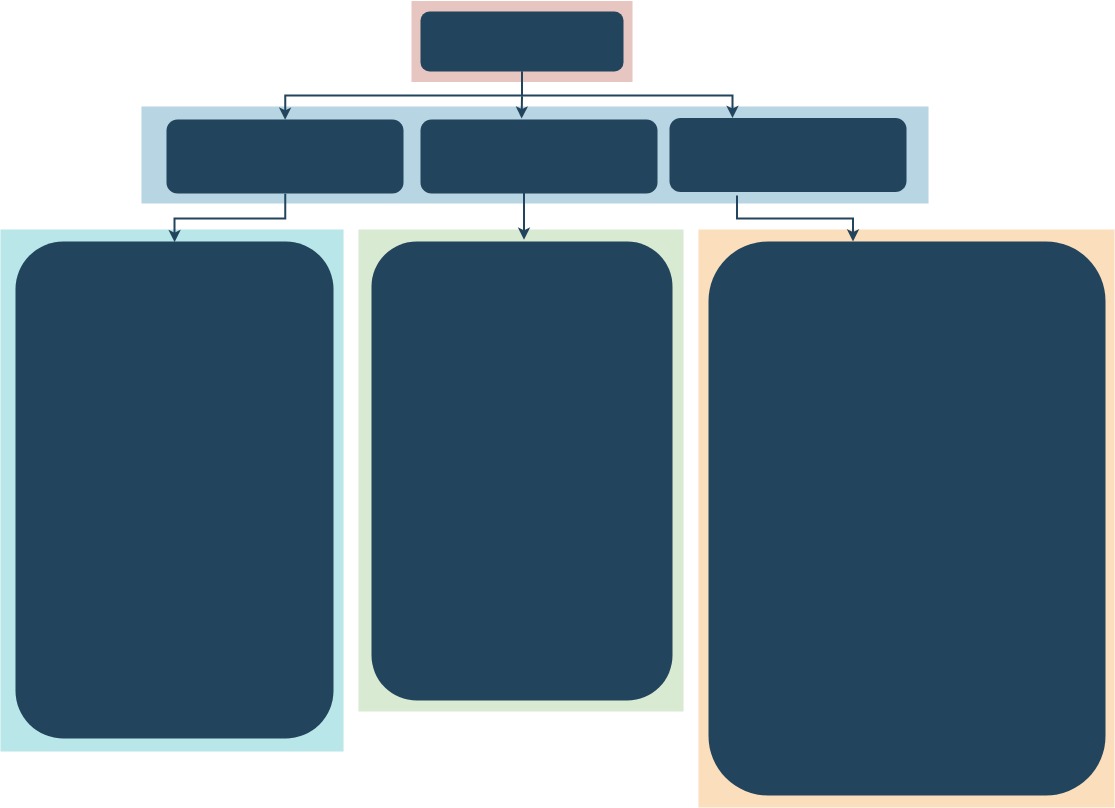 Доходы
Неналоговые 
доходы
Безвозмездные поступления
Налоговые доходы
Доходы от использования имущества, находящегося в муниципальной собственности

Платежи при пользовании природными ресурсами

Доходы от оказания платных услуг(работ) и компенсации затрат государства

Доходы от продажи муниципального имущества

Штрафы

Прочие неналоговые доходы
Дотации из других бюджетов:

Дотации на поддержку мер по обеспечению сбалансированности бюджета

Дотации, связанные с особым режимом безопасного функционирования ЗАТО

Прочие дотации

Субсидии из других бюджетов


Субвенции из других бюджетов

Иные межбюджетные трансферты

Безвозмездные поступления от негосударственных организаций

Доходы бюджетов от возврата остатков субсидий, субвенций и иных межбюджетных трансфертов

Возврат остатков субсидий, субвенций и иных межбюджетных трансфертов прошлых лет
Налог на доходы физических лиц

Акцизы

Налог, взимаемый в связи с применением упрощенной системы налогообложения


Налог, взимаемый в связи с применением патентной системы налогообложения

Единый сельскохозяйственный налог

Налог на имущество физических лиц

Земельный налог

Государственная пошлина
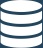 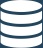 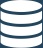 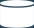 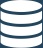 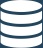 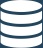 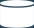 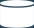 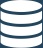 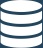 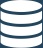 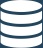 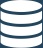 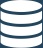 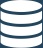 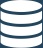 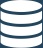 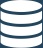 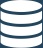 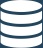 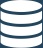 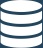 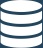 6
Динамика и структура доходов бюджета, млн.рублей
7
Структура налоговых доходов в динамике, млн.рублей
2022 год
2023 год
493,0 млн.рублей
612,0 млн.рублей
Налог на доходы физических лиц
Специальные налоговые режимы
Акцизы
Налоги на имущество
Государственная пошлина
8
Структура неналоговых доходов в динамике, млн.рублей
62,1 млн.рублей
68,8 млн.рублей
Доходы от продажи
Штрафы
Доходы от использования имущества
Другие неналоговые доходы
Доходы от оказания платных услуг и компенсации затрат
9
Структура безвозмездных поступлений в динамике, млн.рублей
2022 год
2023 год
1915,8 млн.рублей
2164,4 млн.рублей
Дотации, связанные с особым режимом функционирования ЗАТО
Дотации на поддержку мер по обеспечению сбалансированности бюджета
Другие безвозмездные поступления (субвенции, иные межбюджетные трансферты, возвраты прошлых лет)
Прочие дотации бюджетам городских округов
Субсидии (средства, поступающие в бюджет города на условиях софинансирования)
10
Функциональная структура расходов в 2023 году, млн.рублей
Образование (1191,1 млн. рублей)
Культура (302,8 млн. рублей)
Социальная политика (409,7 млн. рублей)
2817,6млн.рублей
Физическая культура и спорт (174,8 млн. рублей)
Средства массовой информации (30,0 млн. рублей)
Обслуживание муниципального долга
 (0,4 млн. рублей)
Здравоохранение (8,7 млн. рублей)
Экономика (257,4 млн. рублей)
Общегосударственные вопросы (301,7 млн. рублей)
Национальная безопасность (20,3 млн. рублей)
Жилищно-коммунальное хозяйство
(120,7 млн. рублей)
11
Расходы бюджета на реализацию муниципальных программ в 2023 году
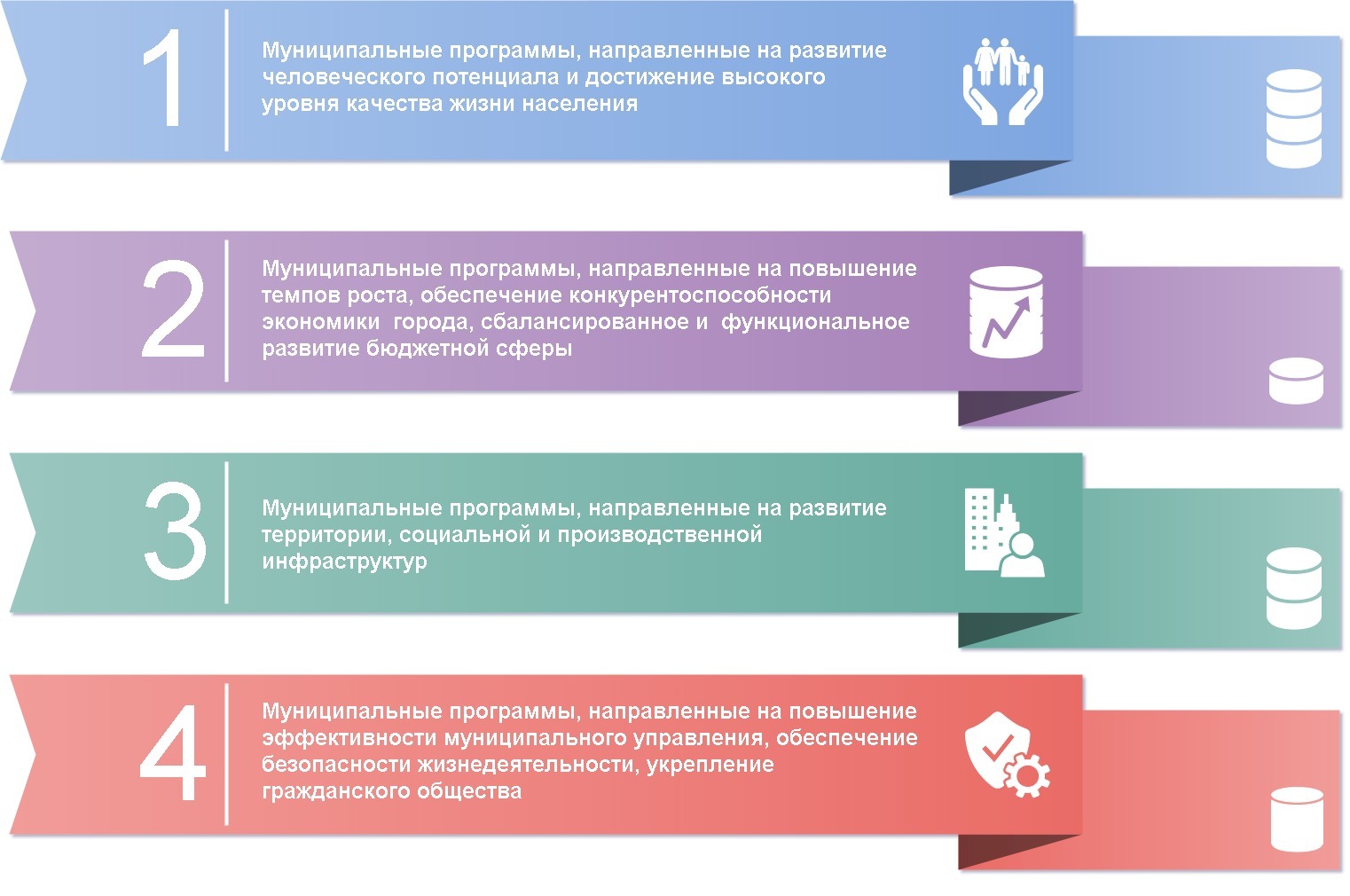 1928,1млн.рублей
76,2млн.рублей
537,6млн.рублей
178,9млн.рублей
12
Расходы бюджета на реализацию муниципальных программ в 2023 году (часть 1)
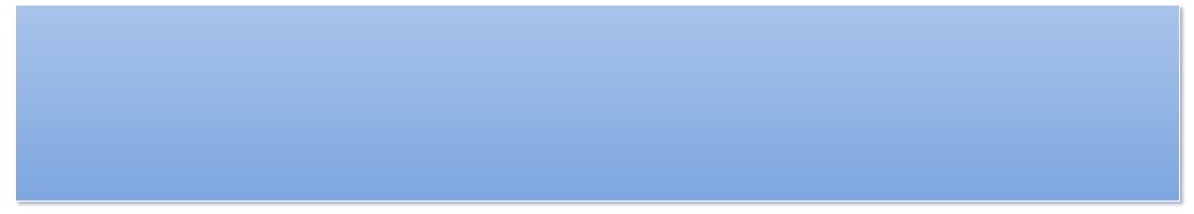 13
Расходы бюджета на реализацию муниципальных программ в 2023 году (часть 2)
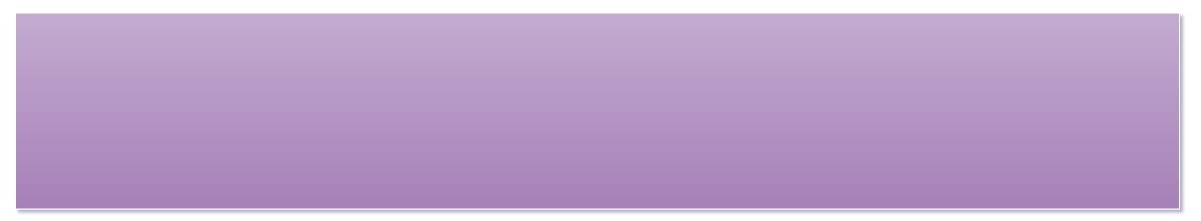 14
Расходы бюджета на реализацию муниципальных программ в 2023 году (часть 3)
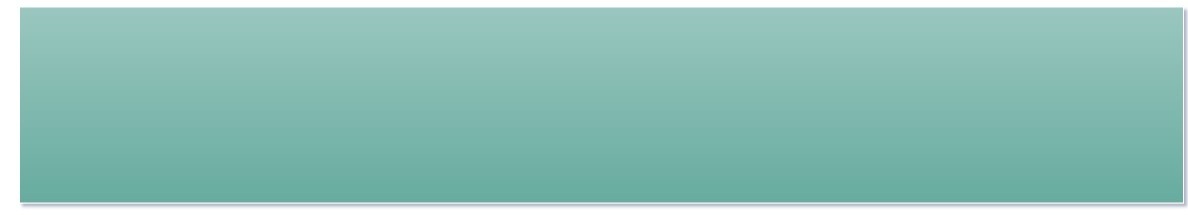 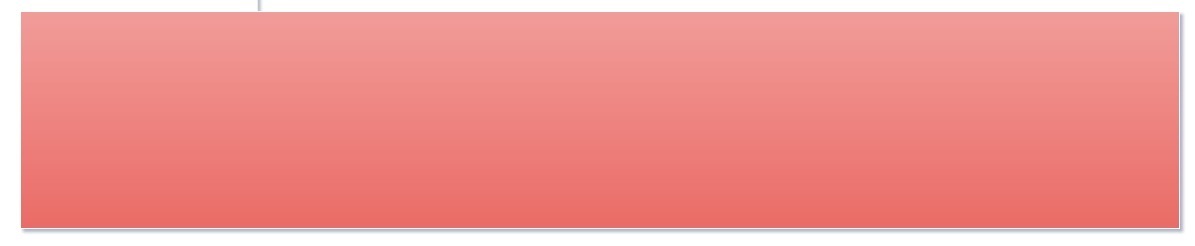 Капитальный ремонт объектов города (77 549,9 тыс. руб.)
16
Приоритетные направления расходов бюджета:расходы на образование в 2023 году
7 общеобразовательных учреждений(среднегодовая численность учащихся – 5602 человека), 458,7 млн.рублей.
11 дошкольных образовательных  учреждений (среднегодовая численность воспитанников – 2602 человека), 373,6 млн.рублей.4 учреждения дополнительного образования детей (численность воспитанников – 5908 человек), 89,7 млн.рублей.3 прочих учреждения образования: КУ «Информационно-методический центр системы образования г.Заречного», МУ «Психолого-социальный центр системы образования «Надежда», Департамент образования, 57,8 млн.рублей.
Проведение оздоровительной кампании детей:
- Лагеря с дневным пребыванием детей (1525 детей)
в 7 общеобразовательных учреждениях
5,6 млн.рублей;
- Загородные лагеря (1213 детей):
ДОЛ «Звездочка», Санаторий «Надежда», 
МАУЗ «Санаторий «Заречье» 20,8 млн.рублей. 

Субсидия на пополнение (увеличение) уставного фонда муниципального предприятия «Комбинат школьного питания» г. Заречного Пензенской области (организация питания детей), 3,7 млн.рублей.
Всего расходов в 2023 году
 1009,9 млн.рублей
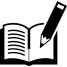 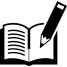 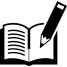 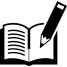 Общее образование (458,7 млн.рублей)
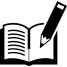 Дошкольное образование (373,6 млн.рублей)
Дополнительное образование детей
(89,7 млн.рублей)
Проведение оздоровительной кампании 
(26,4 млн.рублей)
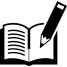 Другие вопросы в области образования 
(61,5 млн.рублей)
17
Приоритетные направления расходов бюджета: расходы на учреждения культуры в 2023 году
Всего расходов в 2023 году 251,8 млн.рублей
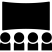 Театр юного зрителя (33,5 млн.рублей)

Центр здоровья и досуга (38,7 млн.рублей)

Дворец культуры «Современник» (46,1 млн.рублей)

Дом культуры «Дружба» (16,6 млн.рублей)

Молодежно-досуговый центр «Ровесник» 
(18,3 млн.рублей)

Музейно-выставочный центр (14,0 млн.рублей)

Информационно-библиотечное объединение  
(25,5 млн.рублей)

Детская школа искусств (дополнительное образование детей) (46,8 млн.рублей)
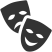 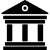 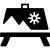 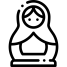 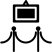 Библиотеки	

Музеи
	
Театральное искусство	

Культурно-досуговые формирования	

Дополнительное образование детей
	
Проведение культурно-массовых мероприятий
	
Другие вопросы в области культуры
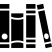 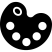 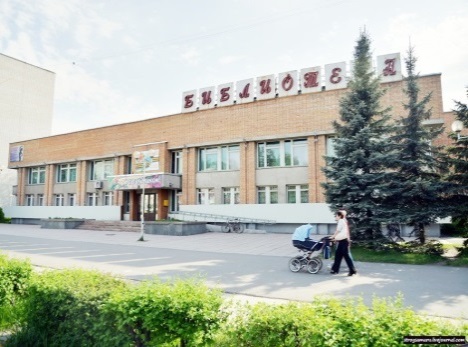 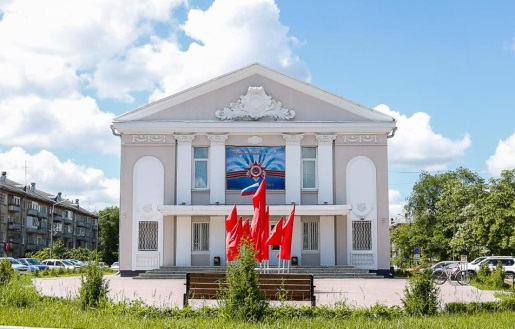 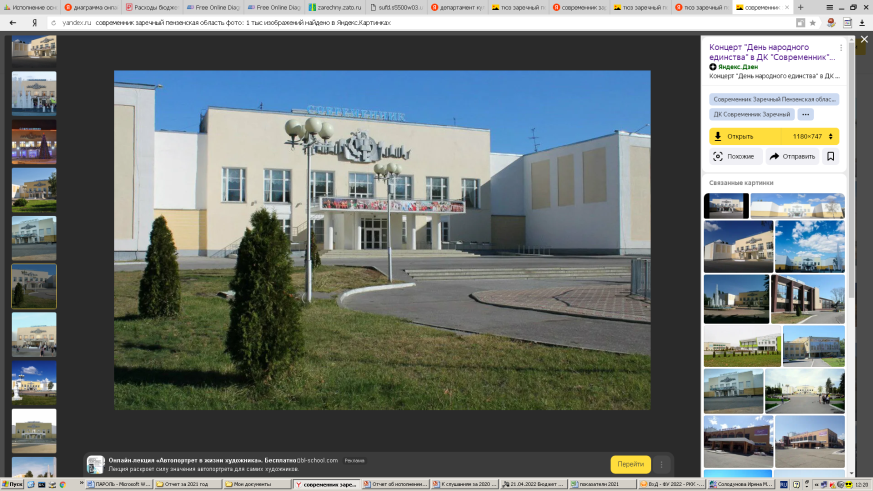 18
Приоритетные направления расходов бюджета:расходы на физическую культуру и спорт в 2023 году
Всего расходов в 2023 году 177,9 млн.рублей
МБУ «Спортивная школа олимпийского резерва «Русь» (самбо, бокс) 288 занимающихся – 13,6 млн.рублей.

МБУ «Спортивная школа олимпийского резерва  «Союз» (плавание, художественная гимнастика, пауэрлифтинг) 395 занимающихся – 53,5 млн.рублей. 

МБУ «Комплексная спортивная школа олимпийского резерва» (лыжные гонки, танцевальный спорт, пулевая стрельба, футбол, каратэ, всестилевое каратэ) 434 занимающихся – 24,4 млн.рублей. 

МБУ «Спортивная школа» (баскетбол, легкая атлетика, настольный теннис) 465 занимающихся – 
17,7 млн.рублей.
 
МАУ «СКК «Союз» (фигурное катание, хоккей)  
201 занимающихся – 26,1 млн.рублей. 

МАУ «ФОК «Лесной» (бокс, баскетбол, скандинавская ходьба) 167 занимающихся – 11,5 млн.рублей.
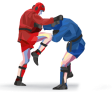 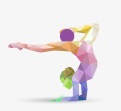 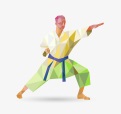 Спорт высших достижений
Массовый спорт
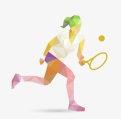 Другие вопросы в области 
физической культуры и спорта
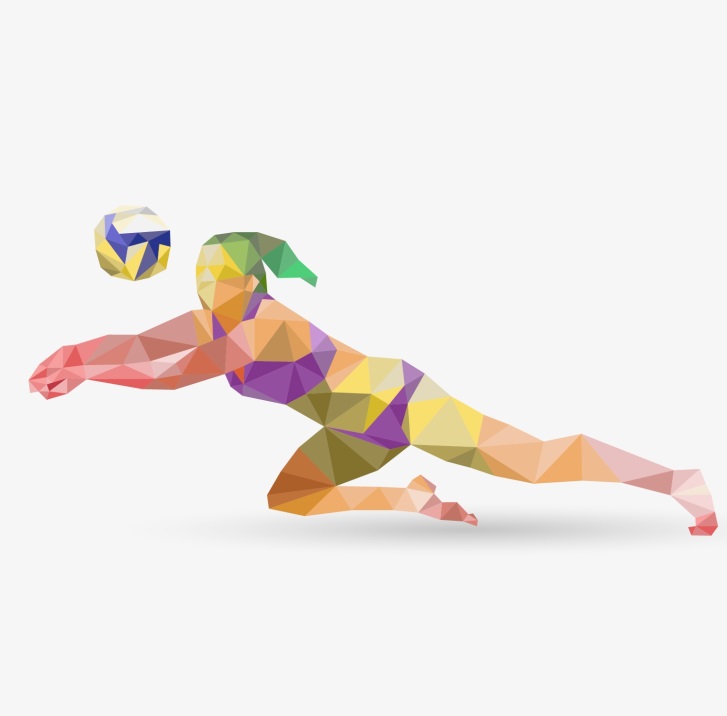 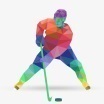 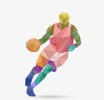 19
Приоритетные направления расходов бюджета:расходы на социальную политику в 2023 году
Всего расходов в 2023 году 410,1 млн.рублей
Охрана семьи и детства 


Социальное обеспечение населения


Социальное обслуживание населения 

Другие вопросы в области социальной политики


Пенсионное обеспечение
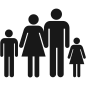 Доля расходов, осуществляемых за счет бюджета Пензенской области - 79,7 % 
(326,7 млн.рублей)
	
Доля расходов, осуществляемых за счет бюджета города Заречного – 2,3 % 
(9,6 млн.рублей)

Доля расходов, осуществляемых за счет федерального бюджета - 18,0 % 
(73,8 млн.рублей)
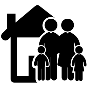 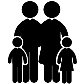 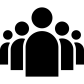 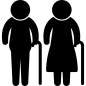 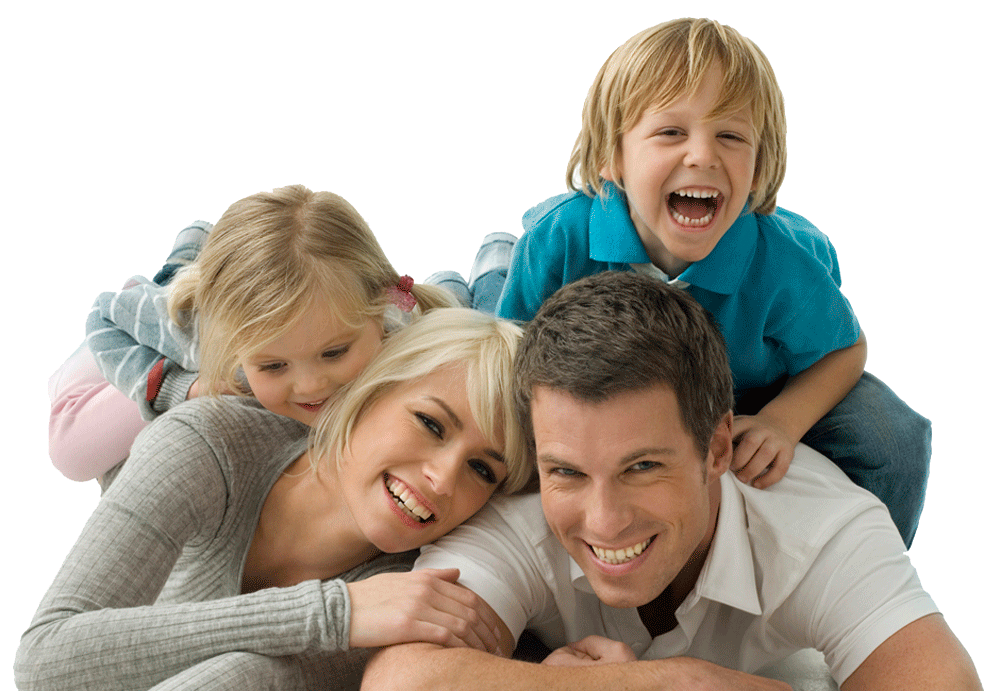 20
Объем расходов на обслуживание муниципального долга
1,1 % объема расходов бюджета за исключением объема расходов, осуществляемых за счет субвенций
0,02 % объема расходов бюджета за исключением объема расходов, осуществляемых за счет субвенций
16,1 
млн.рублей
0,4 млн.рублей
Факт 2022 год
Факт 2023 год
Расходы на обслуживание муниципального долга соответствуют требованиям статьи 111 Бюджетного кодекса Российской Федерации – не более 15% к расходам бюджета, за исключением объема расходов, которые осуществляются за счет субвенций, предоставляемых из бюджетов бюджетной системы Российской Федерации
21
Финансовое управление города Заречного Пензенской областиКонтактные данныеПочтовый адрес: проспект 30-летия Победы дом 27, г.Заречный Пензенской области, 442960Адрес электронной почты: gorfi@zarechny.zato.ruРежим работы: понедельник-пятница с 9-00 до 18-00, обеденный перерыв с 13-00 до 14-00Все фотографии взяты из открытых источников сети Интернет и опубликованы с ознакомительной целью